Rawlins J, Din J, Talwar S, O’Kane P
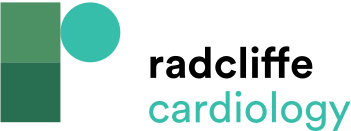 Figure 3: Tips and Tricks for Successful Laser Atherectomy
Citation: Interventional Cardiology Review 2016;11(1):27–32
https://doi.org/10.15420/icr.2016:2:2
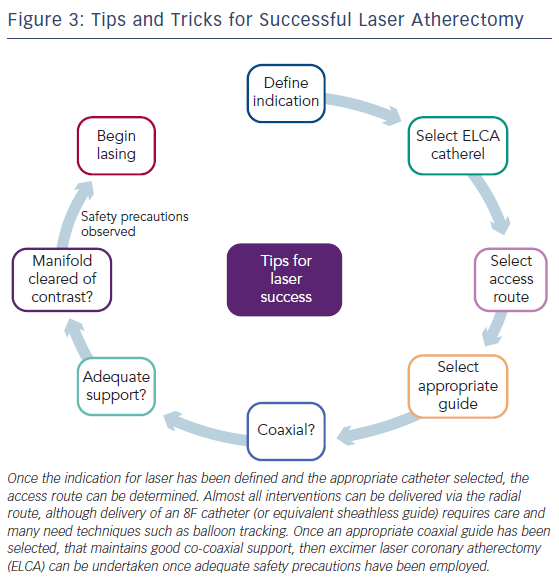